Changing development & manufacturing paradigms in lyophilization through application of predictive process modeling
Jamie Sigmon
Suresh Nulu

ISPE CaSA Technology Conference ·  March 13, 2018
Overview
Intro to lyophilization
Paradigm shift:  current state vs. new state
Mathematical basis for process modeling
Experimental heat transfer studies
Application and verification of the modeling tool
Cross-functional collaboration
Q&A
Drug product process overview
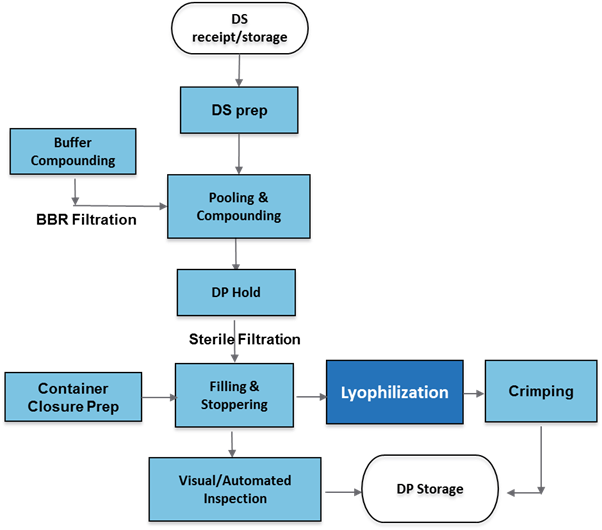 Why lyophilize?
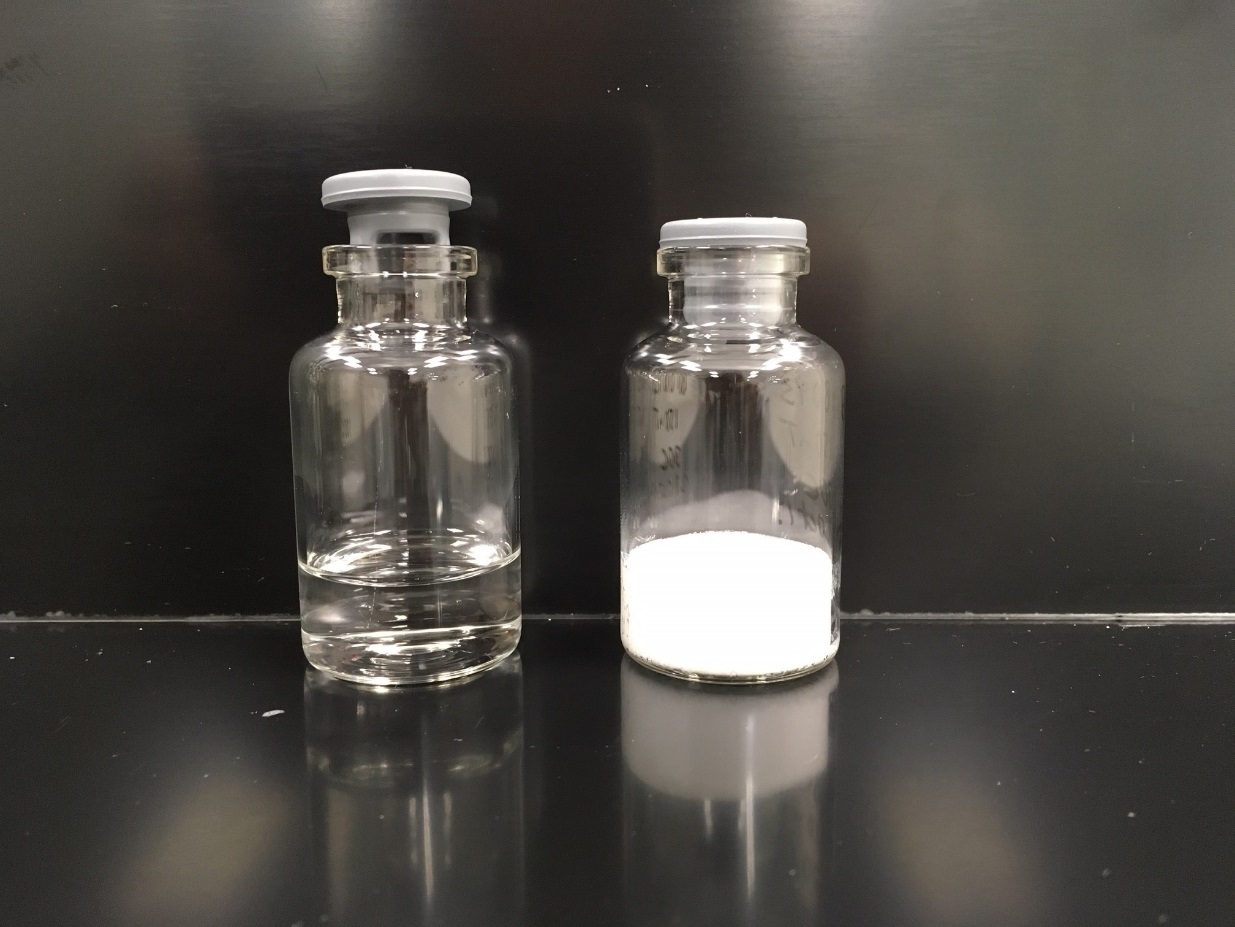 Lyophilization is used to remove liquid from a formulation at low temperatures through the process of sublimation
Advantages to lyophilization:

Extend shelf life
Increased flexibility
	(eg. reconstitution volume, 	concentration)
Minimize cold chain
Product A Before and After Lyophilization

Biogen RTP Optimization Cycles
Lyophilization basic principle
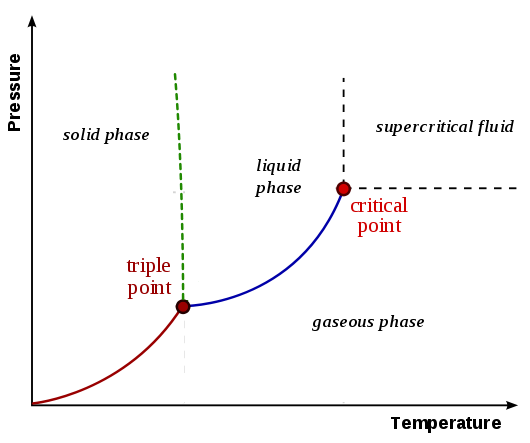 The freeze drying process involves freezing a product and then placing under a vacuum, allowing the ice to change directly from solid to vapor without passing through a liquid phase
Freezing
Under atmospheric pressure, ice converts to liquid (melting) when temperature increases
2.  Sublimation
Under low pressure, ice converts to gas when temperature increases
[Speaker Notes: Phase diagram of water]
Lyophilization Process Overview
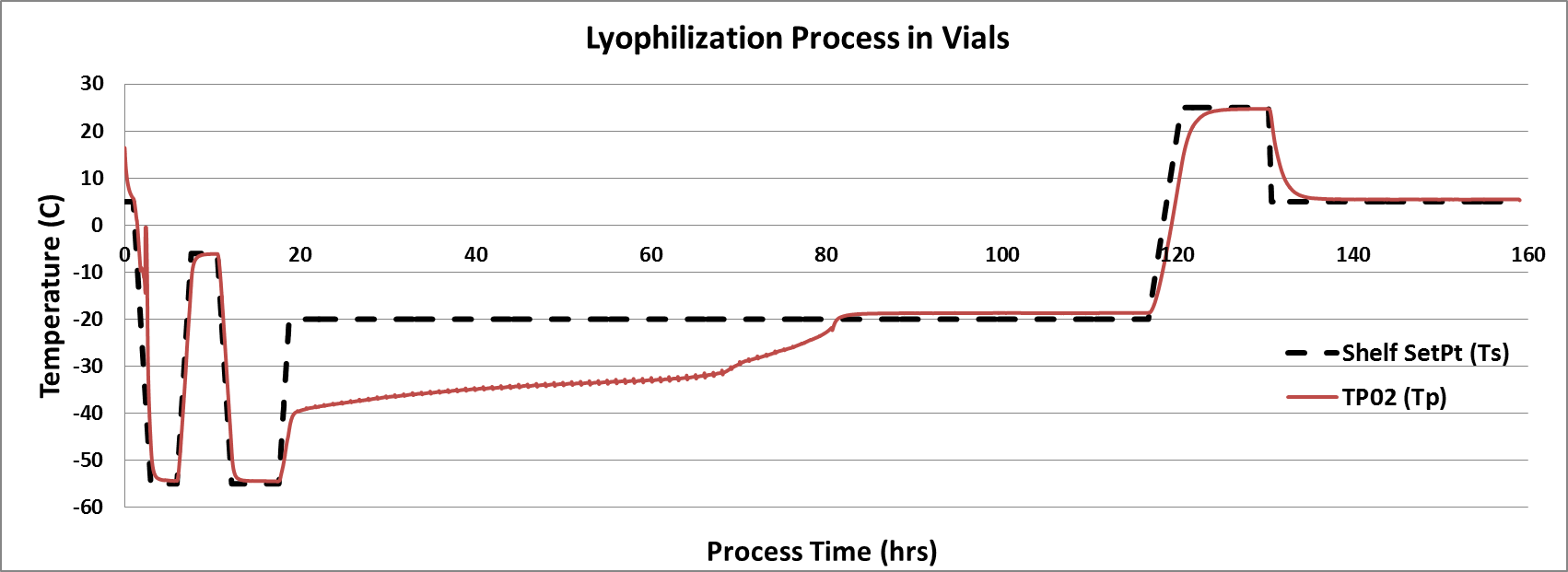 1
2
3
Freezing and Annealing
Primary Drying   
Secondary Drying
Stochastic in nature
Physics well understood 
Physics well understood
Freezing
Sublimation
Desorption
Primary drying is the longest step in a lyophilization process.  Since the physics are well understood, we can apply modeling to enhance process knowledge and improve efficiency.
[Speaker Notes: Primary drying longest portion of the lyo process.  Bulk of moisture is removed here.
Physics are well understood so apply model to better understand and improve efficiency
Other models for secondary drying and sometimes annealing/freezing.   We will not discuss these here.]
The Scale-Up Challenge
Development Scale
Commercial Scale at Biogen DP Site
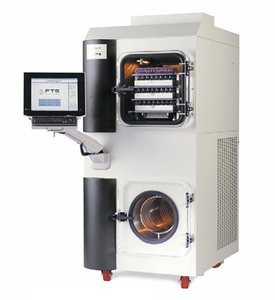 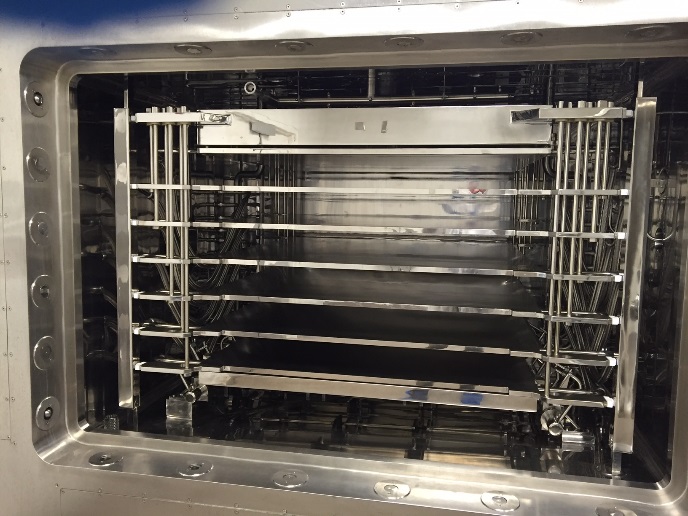 19X
Total Shelf Area:  ~ 4.6ft2 (0.43m2) 
Capacity: ~ 500 10R vials
Total Shelf Area:  ~ 86ft2 (8m2) 
Capacity: ~  13000 10R vials
Freeze dryers differ quite a bit between scales, 
both in capacity and design
[Speaker Notes: Lab scale is the size of a normal home refrigerator.
Compare to manufacturing scale – about the size of a small meeting room.]
Current Development Paradigm:

Process understanding is achieved by collecting data at all scales using experiments
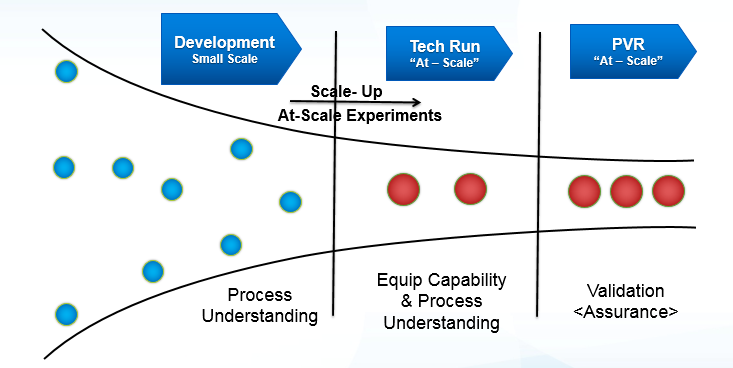 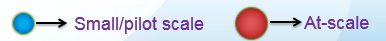 [Speaker Notes: Trial and error at scale – expensive and time consuming

At a CMO – 
Time, scheduling, materials, protocols, data collection, analytical testing, etc.
Could cost upwards of $500,000 for a single development run at scale]
New Paradigm:

Leverage predictive models to minimize/eliminate experiments “at-scale”
Comprehensive Development 
Small Scale
Pilot Scale
At Scale (Predictive Models)
At Site Verification
PVR
“At – Scale”
Scale- Up
Predictive Models
1
2
3
?
Increased Predictive Capability
Increased Process Understanding
Increased Assurance of At-scale Parameters
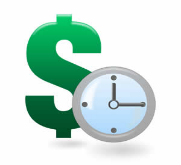 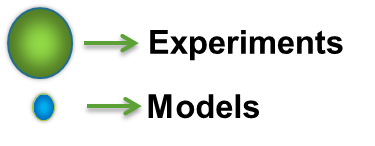 No “At-Scale” Development  =
[Speaker Notes: More process understanding
Savings of time, money

Use high fidelity predictive models in lieu of experiments
Need high confidence in models to replace experiments

Most predictive and accurate models are 1st principle models
Derive from heat/mass transfer equations for sublimation]
High level primary drying
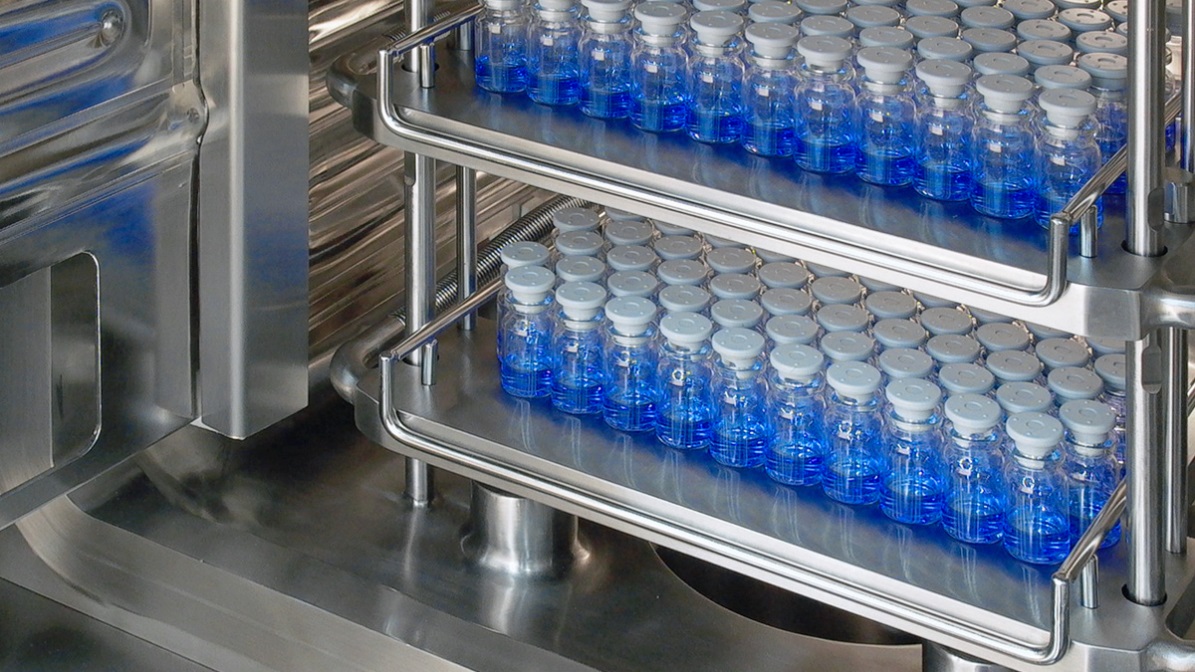 Heat IN
Mass (vapor) OUT
Frozen vials loaded on the shelf of a lyophilizer are subjected to heat transfer such that water vapor escapes via sublimation

Closed system  Heat in = Mass out
(frozen liquid)
Sublimation
[Speaker Notes: Two important parameters:
-Heat transferred in
-Mass out]
Physics of Primary Drying:
The basis for a mathematical model
Sublimation Physics
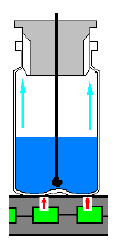 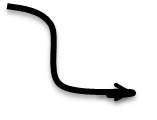 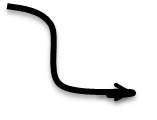 Mass (vapor) OUT
Heat IN
(frozen liquid)
Sublimation
Container + Equipment
dependent
Formulation + Freezing Profile
dependent
Four important parameters are used to model the performance of a freeze dryer
Heat Transfer Coefficient
Mass Transfer Coefficient
Maximum Sublimation Rate
Freeze Dryer Limitations
Minimum Controllable Pressure
Heat Transfer Coefficient (Kv)
Heat is transferred from the shelf to the vial by three different modes
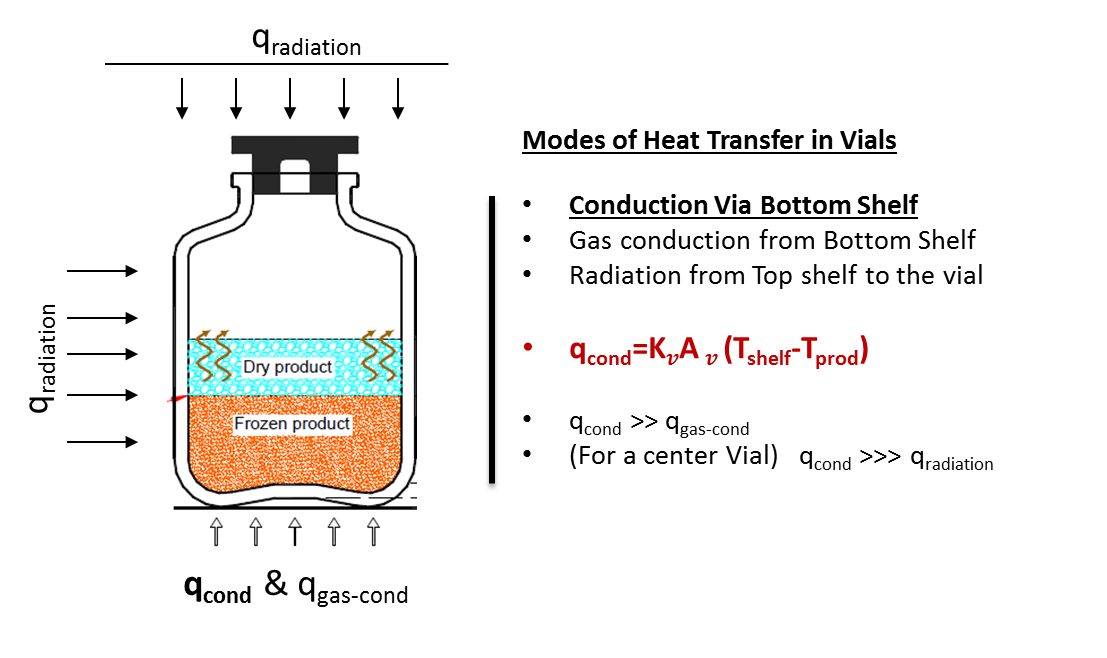 Contact Conduction
Radiation
qcont + qgas
Gas Conduction
A “total heat transfer coefficient” (Kv) is used to combine all heat transfer into the vials
Total Heat Transfer Coefficient (KV) has a strong dependence on Pc
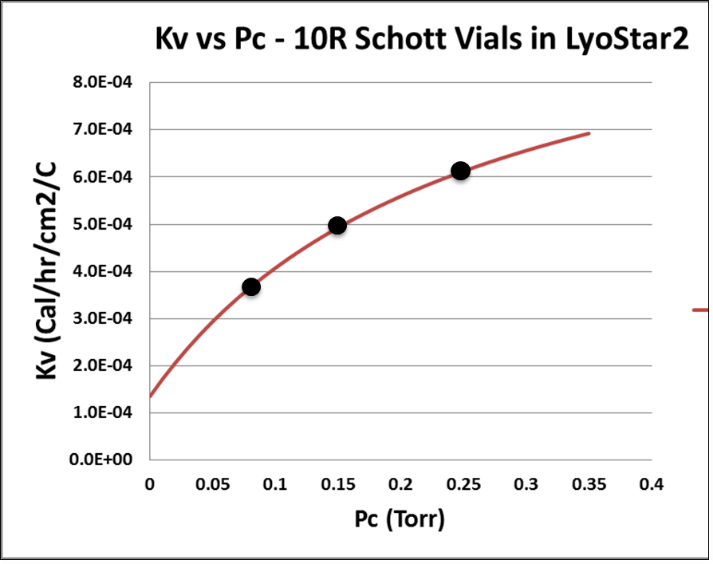 3 data points are needed to fit Kv vs Pc data to the  above equation using regression
[Speaker Notes: Fill volume and shelf temperature were assessed and had little contribution to Kv]
What does this mean for us?  Experimental basis
Measured with probe
Experimentally determined
Known
Measured as water loss
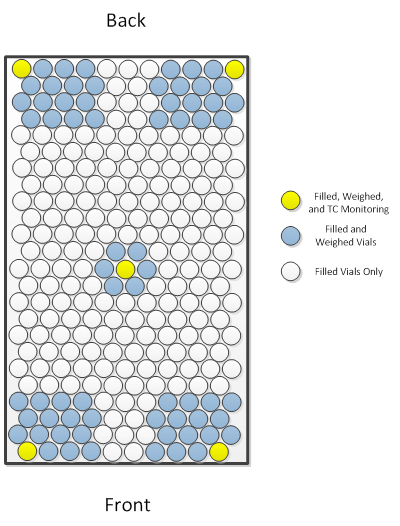 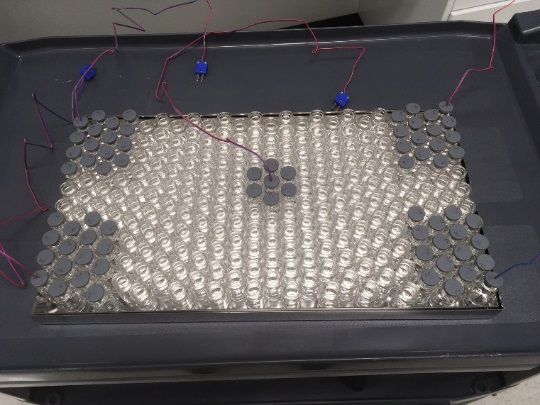 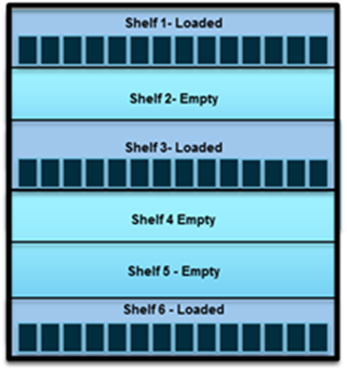 Development
Manufacturing
Kv studies were performed on the lab and manufacturing lyophilizers
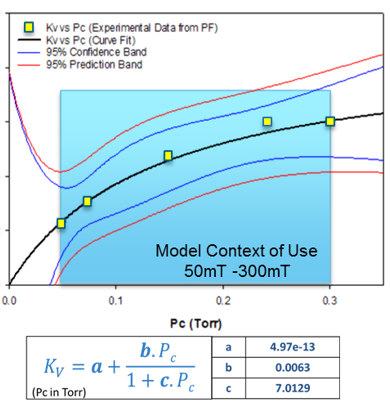 Experimentally determine Kv for a given Pc (≥ 3 Pc setpoints)

Fit regression to data

Solve for a, b, c
Heat maps show hot and cold spots on shelf
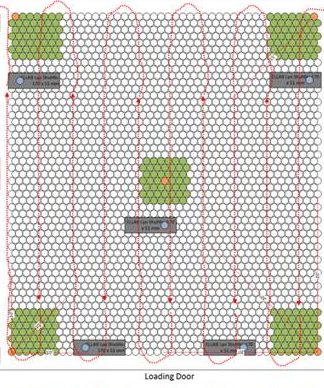 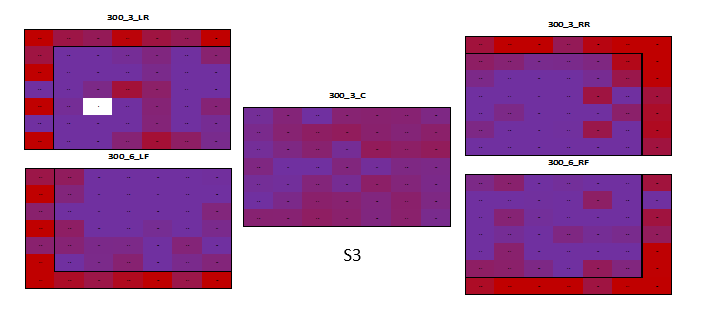 Experimental
Shelf Layout
Heat Map
Warm
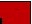 Edge Effect
Kv(center) / Kv(edge)
Cool
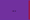 No data
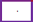 [Speaker Notes: Heat map based on Kv of each location]
Kv has been mapped for all Biogen lyophilizers
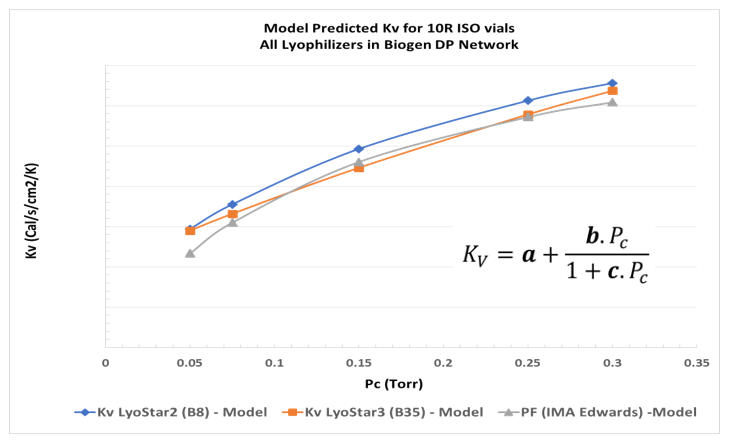 We can now model processes in all Biogen lyophilizers and predict performance when transferring a process between lyophilizers
Predictive models are used to assist with scale up between the lab and manufacturing lyophilizers
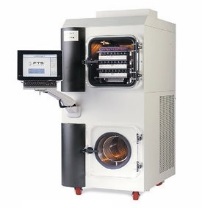 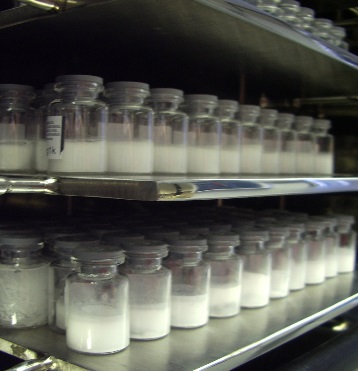 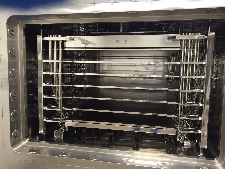 EXCEL BASED 
1st PRINCIPLES MODEL
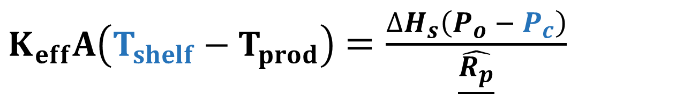 Eliminates the need for expensive “at-scale” experiments during development
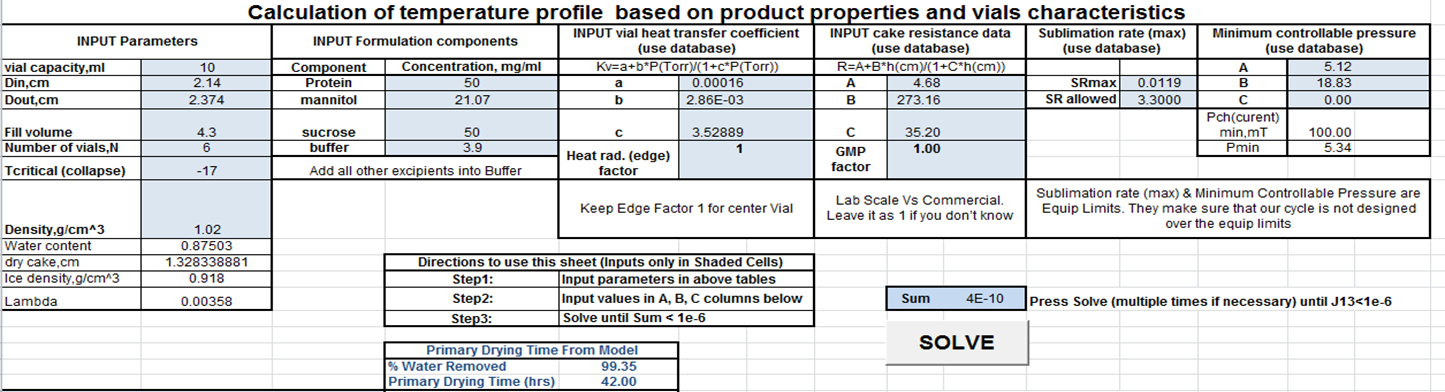 From Lab to Manufacturing with full Design Space Understanding in 30 mins
Product A:  Model verification in lab lyophilizer
Model predicted Tp matches thermocouple measured Tp
Model predicted drying time equals experimentally determined time
Model predicted Rp comparable to MTM calculated Rp
22
[Speaker Notes: 3 Data Types:
Model
Thermocouple
Experimental (MTM)]
Product B:  Model verification in manufacturing lyo
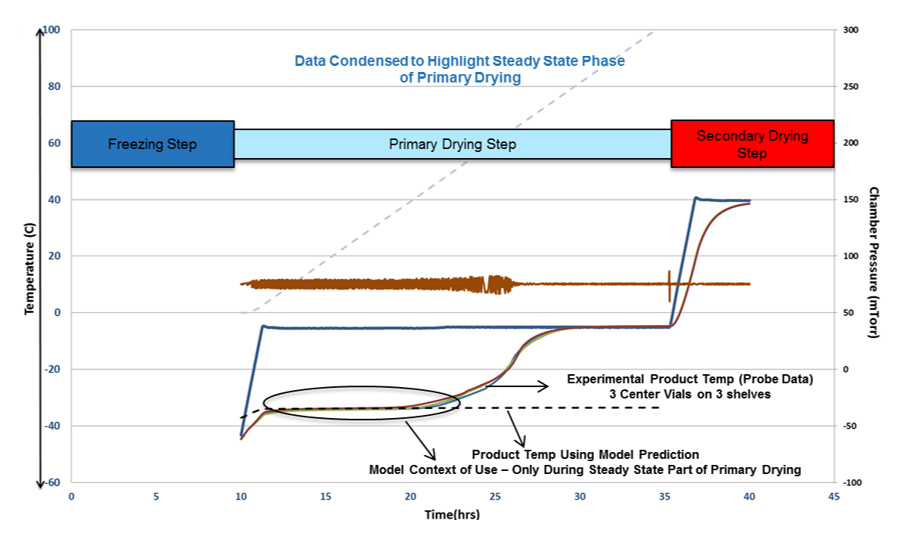 Model predicted Tp matches probe measured Tp (steady state)
Model predicted drying time aligns with end of primary drying
Agile Team Dynamics
Unified Goals With INTENT
Clear Roles & Responsibilities
Our road to success
was built on clarity, unity & agility
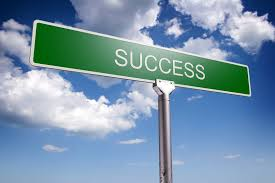 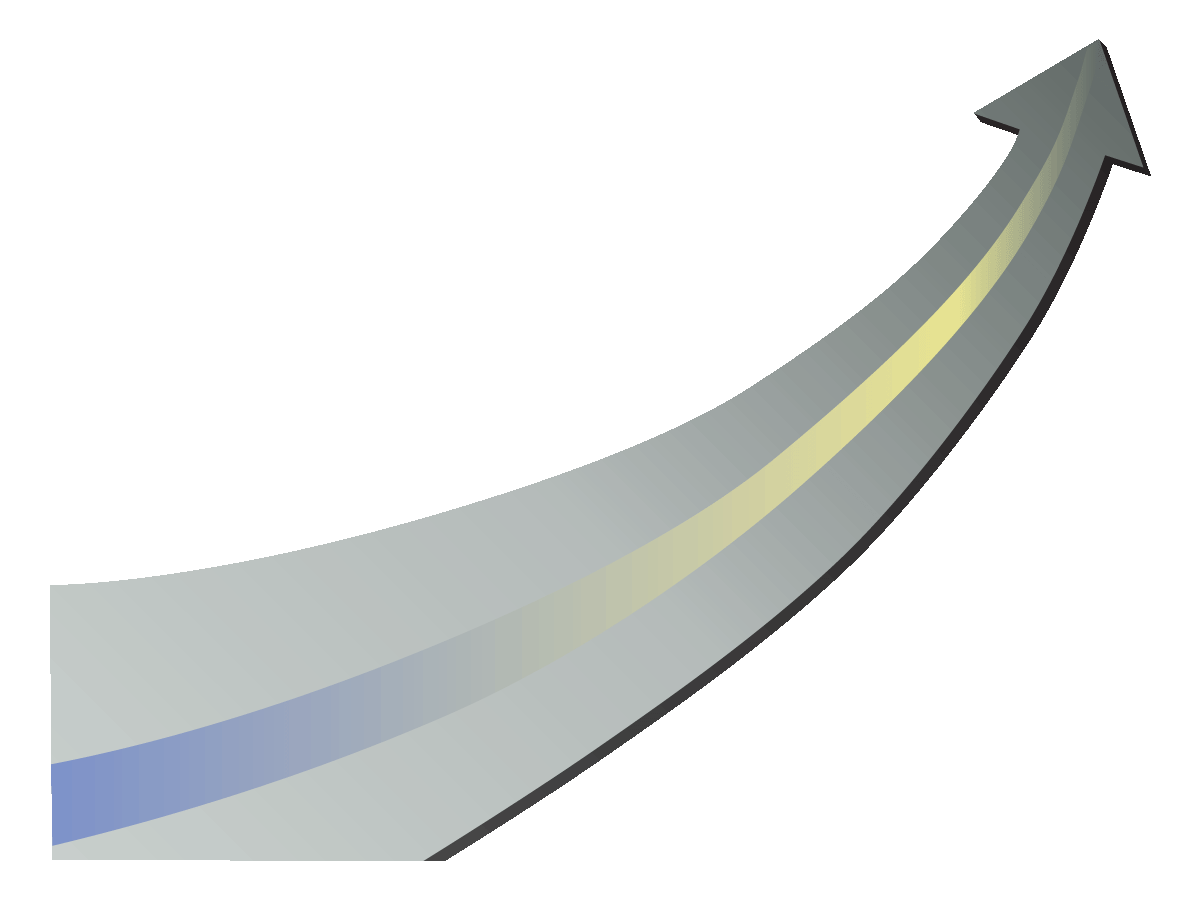 PREPARATION

+
An Extremely Collaborative & Cross-Functional Team Effort
Manufacturing
Maintenance
TD
MS
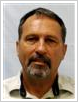 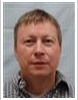 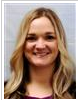 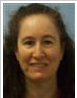 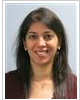 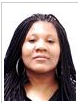 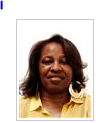 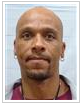 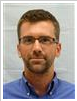 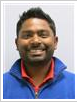 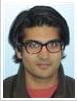 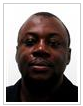 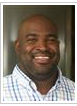 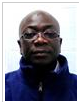 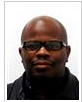 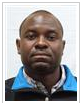 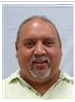 Acknowledgements
Suresh Nulu
Mehak Mehta
Cherie Parkhurst
Soham Bhatt
Josh Briggs
Chris Shirley
Mark Lee
Benjamin Young
Wendy Hinton
Cassandra Williams
Augustine Mbella
Sheridan Dickens
Robert Archer
Sam Black
David Coley
Daouda Faye
Sean Goudy
Kevin Maloney
Nicole Onyeneho
Stuart Wang
References
Costantino, H., & Pikal, M. (2005). Lyophilization of Biopharmaceuticals (pp. 75-110). AAPS Press.

Pikal, M., Roy, M., & Shah, S. (1984). Mass and heat transfer in vial freeze-drying of pharmaceuticals: 	role of the vial. J Pharm Sci, 73(9), 1224-37.

Tchessalov, S (ND).  Heat and Mass Transfer during Lyophilization:  Generation of Inputs for the 	Primary Drying Model.  Breckenridge BPOG Workshop.

Tchessalov, S., Dassu, D., Latshaw II, D., & Nulu, S. (2017). An Industry Perspective on the Application 	of Modeling to Lyophilization Process Scale up and Transfer. American Pharmaceutical 	Review. Retrieved 23 May 2017, from http://www.americanpharmaceuticalreview.com/Featured-	Articles/335416-An-Industry-Perspective-on-the-Application-of-Modeling-to-Lyophilization-	Process-Scale-up-and-Transfer/
Questions?
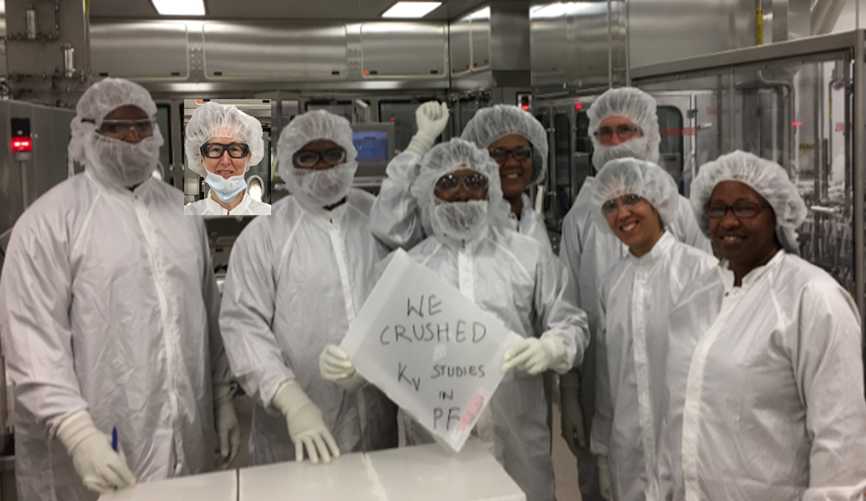 28
Backup Slides
Primary Drying Mathematical Model:High Level Logic
Heat In                              Mass Out
Pi  - predicted by mass & heat transfer balance
Pi  - predicted by vapor pressure equilibrium
Solve Numerically by Changing Tp
Heat Transfer into vials through direct contact Conduction from shelf
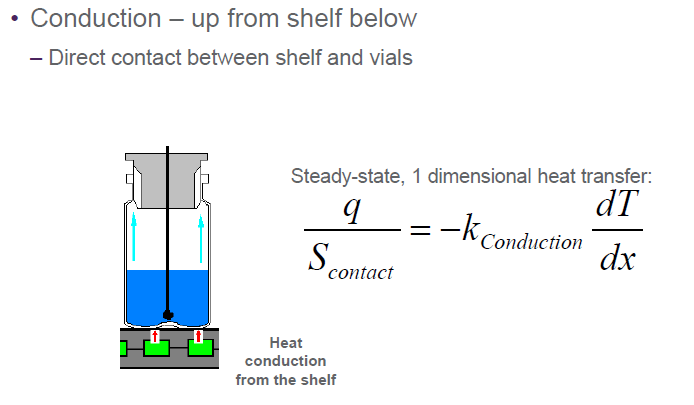 Tchessalov, S (ND)
Heat Transfer into vials through direct contact Conduction from shelf
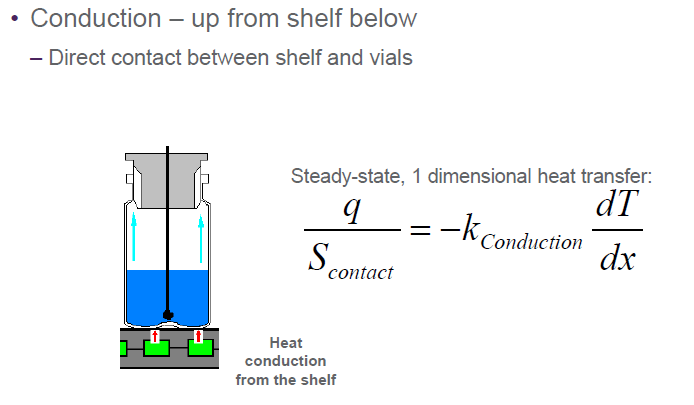 Tchessalov, S (ND)
Heat Transfer into vials by Radiation from walls and shelves
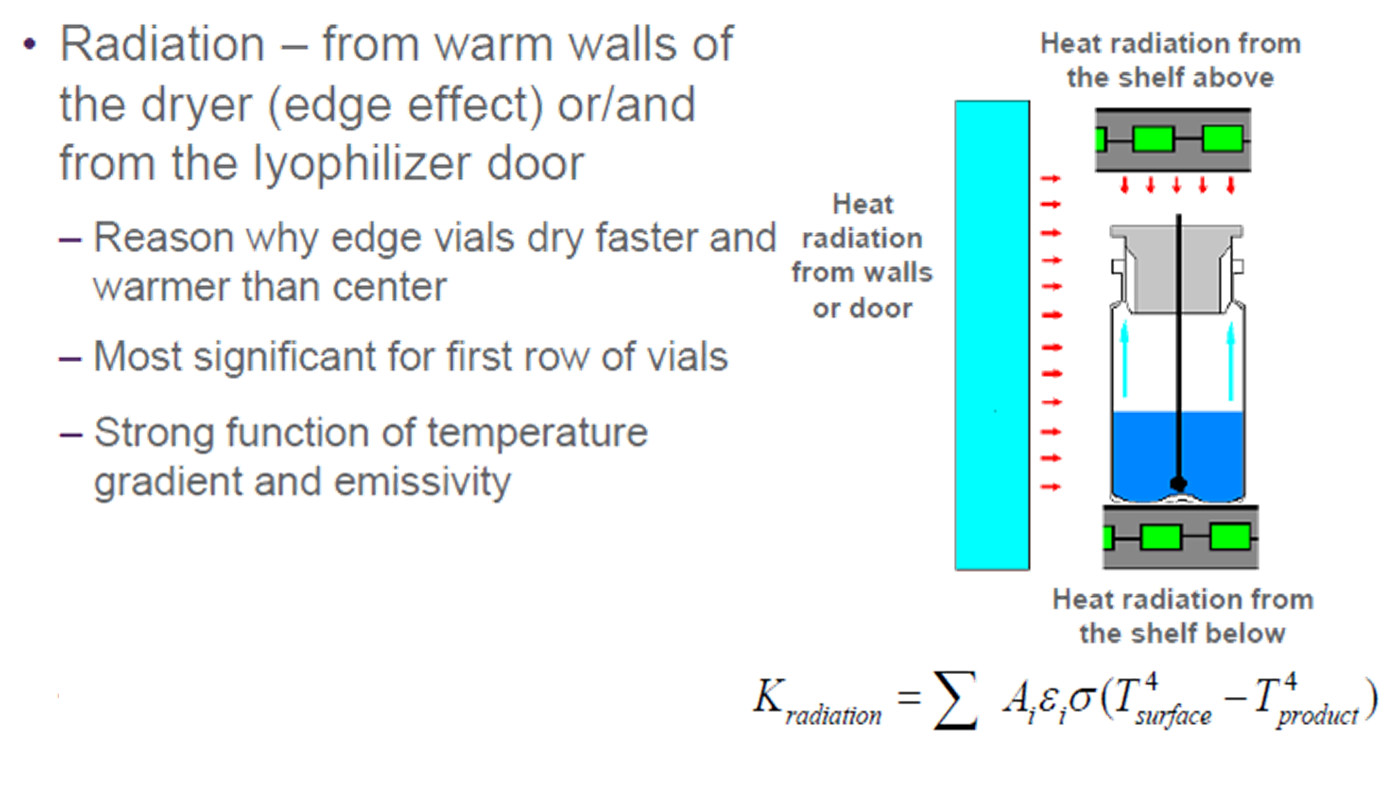 Tchessalov, S (ND)
Heat Transfer into vials throughGas Conduction and Convection
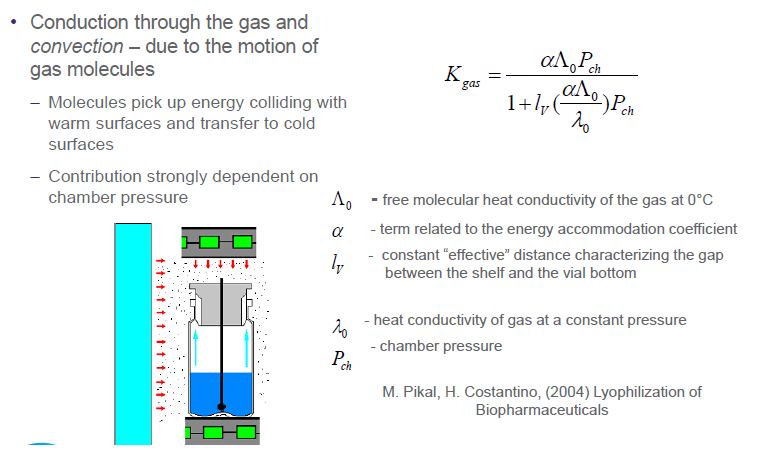 Tchessalov, S (ND)